OBMEP NA ESCOLA
9ª semana
Geometria 3: ângulos e triângulos
Nas duas primeiras aulas de geometria, estudamos e resolvemos problemas envolvendo áreas e perímetros de figuras geométricas simples. Esses conceitos são, por si só, muito importantes, além de sempre estarem presentes nas provas da OBMEP. Agora, nesta terceira aula de geometria, vamos estudar ângulos e triângulos. Estes conteúdos podem ser explorados como está explicado nas seções 5.2 e 5.3 da apostila Encontros de Geometria do PIC.
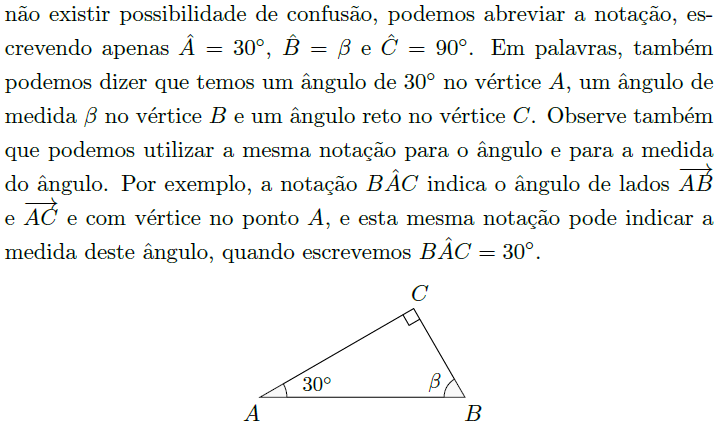 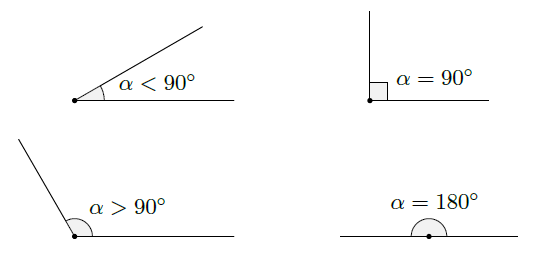 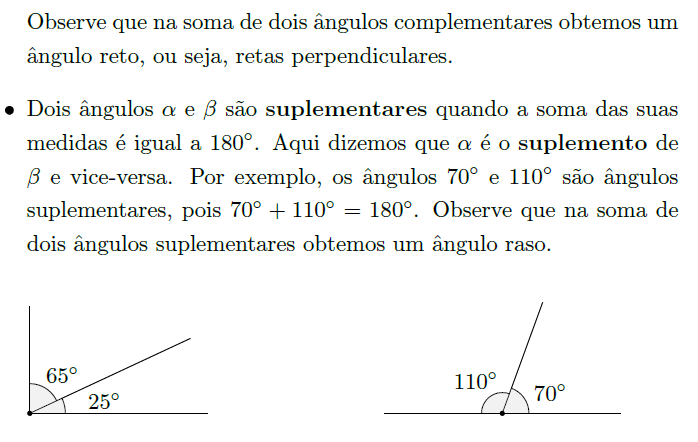 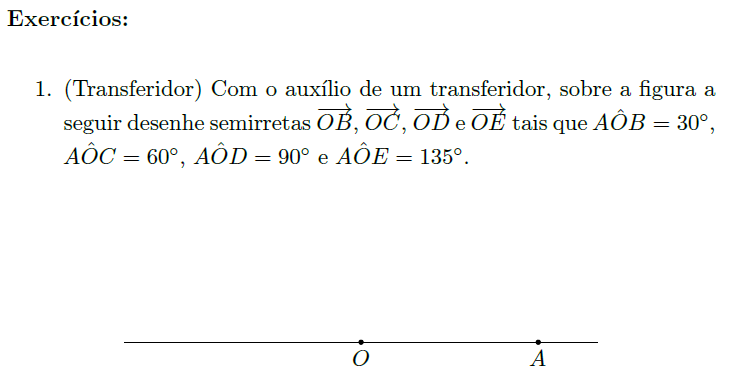 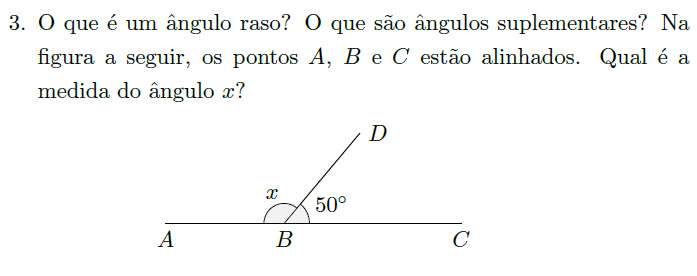 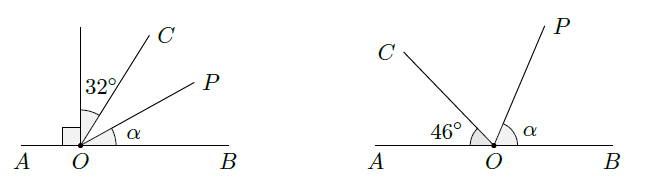 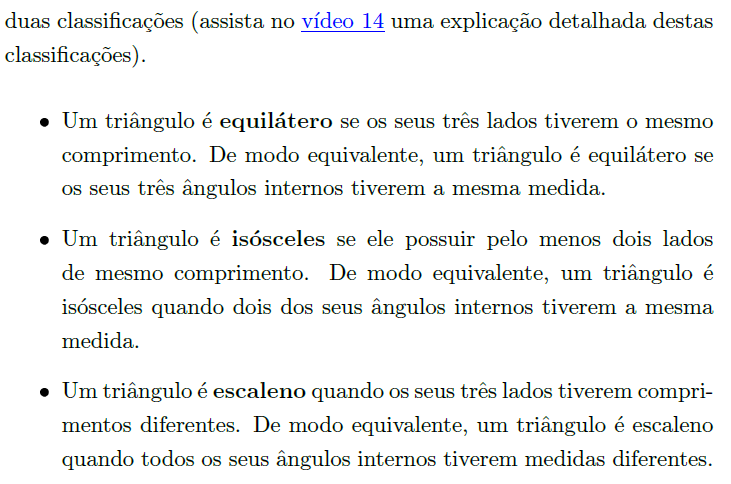 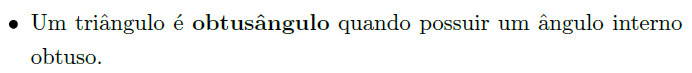 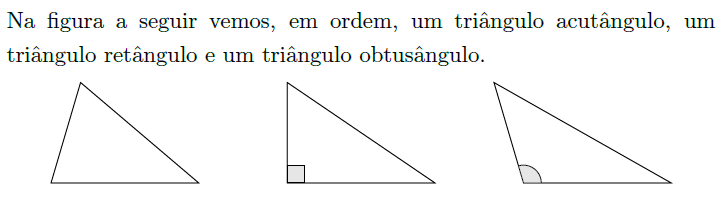 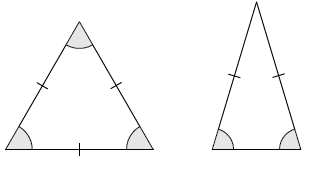 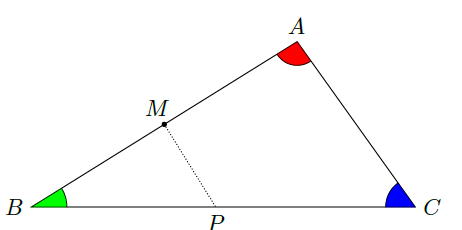 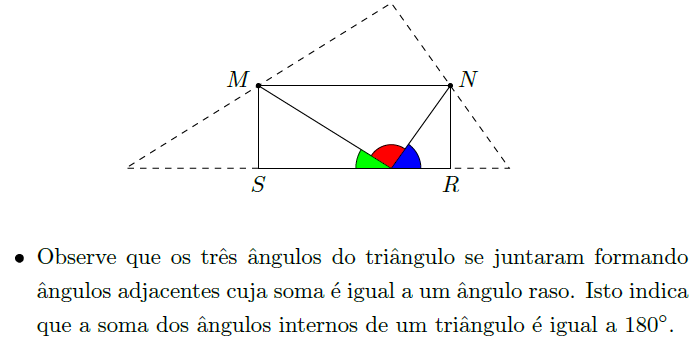 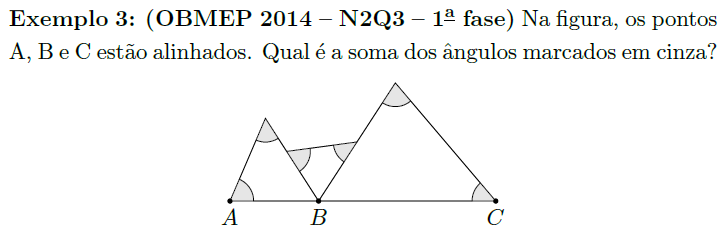 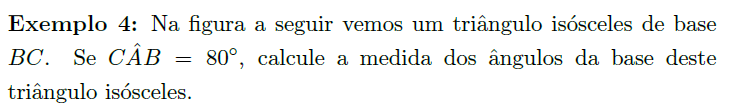 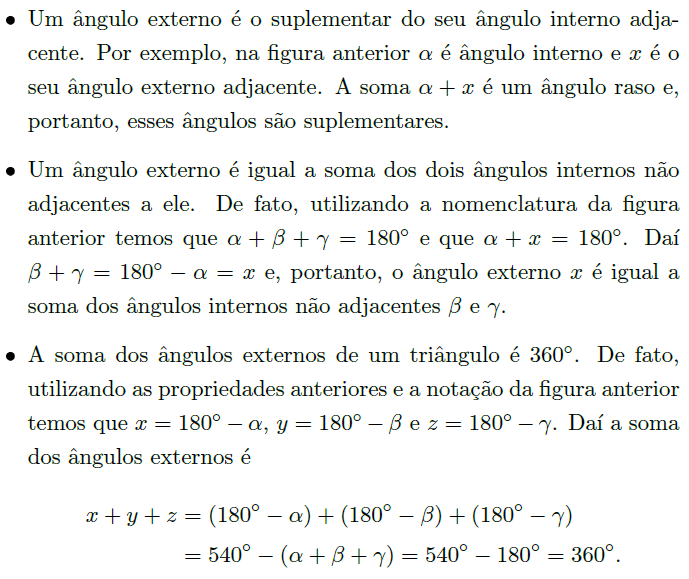 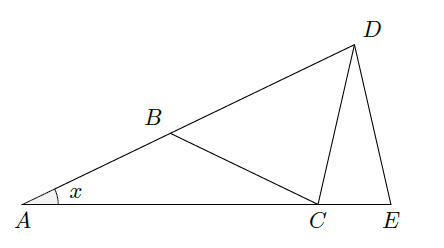 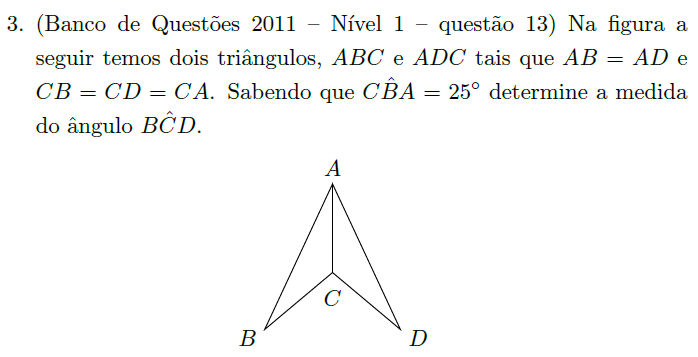 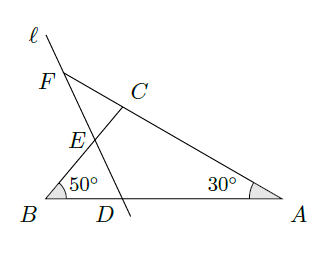